소재수치해석
HW6
20100425조 규 봉
1
HW 6
Problem
Regression analysis를 이용하여 Enthalpy of mixing, Activity, Enthalpy of formation의 자료를 통해 Ps , Tk의 열역학모델을 만들어보자.
2
HW 6
Basic Concept – Non ideal solution(Liquid phase)
Enthalpy of Mixing
- Regular solution
- Sub-regular solution
Activity
2
HW 6
Basic Concept – Non ideal solution (FCC phase)
Enthalpy of Formation
Activity of Tk in FCC at 600K
2
HW 6
Basic Concept – Non ideal solution (BCC phase)
Enthalpy of Formation
Activity of Ps in BCC at 600K
2
HW 6
Basic Concept – Regression
deviation
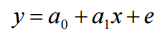 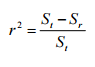 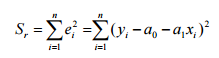 minimizing
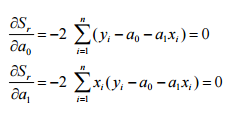 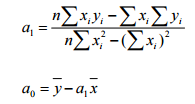 3
HW 6
Codes – Basic structure
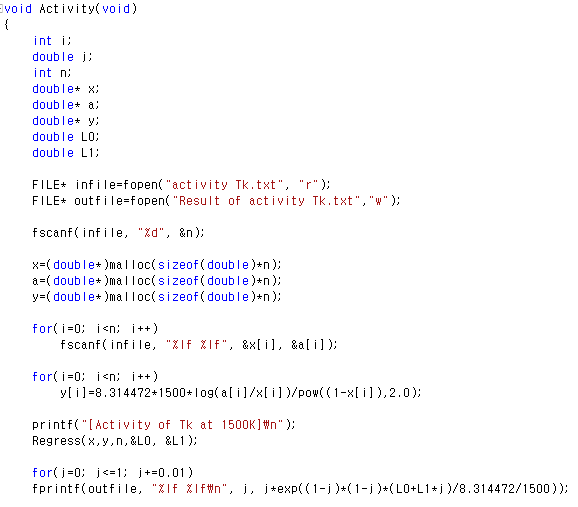 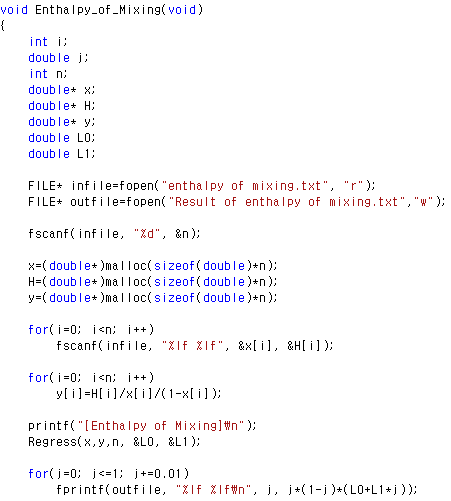 3
HW 6
Codes – Regression
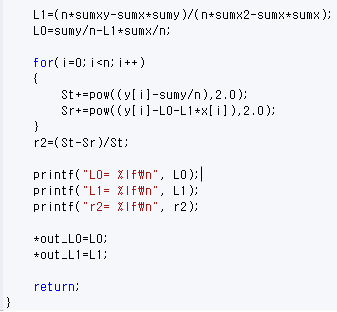 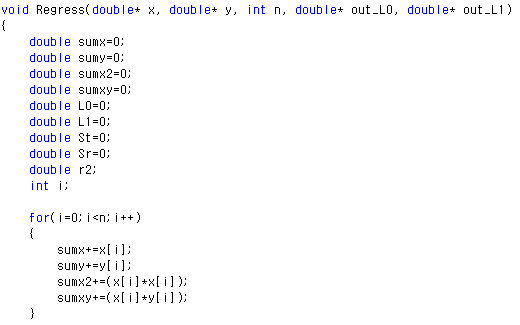 4
HW 6
Results – Liquid phase
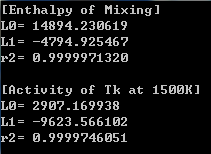 두 경우가 서로 L0, L1이 다르기 때문에 
Temperature dependence가 있음을 알 수 있음
 실제로는 2L1값!L1= -4811.783051
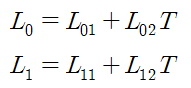 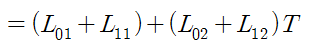 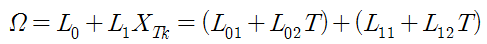 각각 대입해서 계산해보면
4
HW 6
Results – Liquid phase
Activity at 1500K
Enthalpy of Mixing
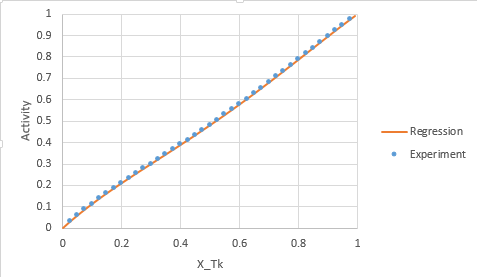 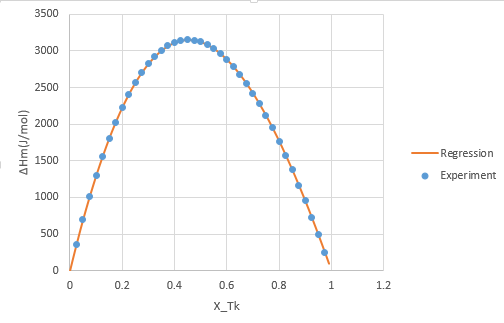 4
HW 6
Results – FCC
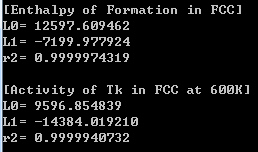 Not equal !Temperature dependence !!
 실제로는 2L1값!L1= -7192.009605
4
HW 6
Results – FCC
Activity of Tk in FCC at 600K
Enthalpy of Formation in FCC
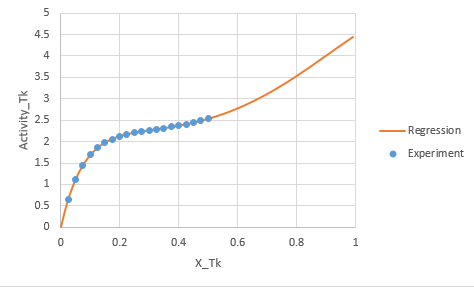 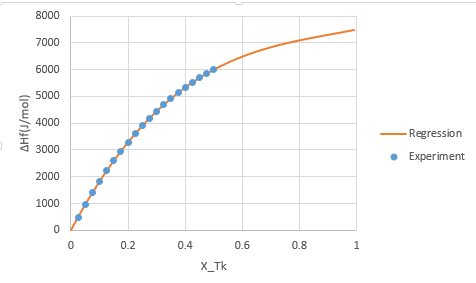 4
HW 6
Results – BCC
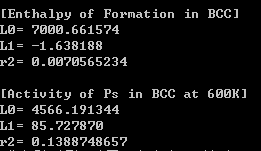 Not equal !Temperature dependence !!Not sub-regular model
?
4
HW 6
Results – BCC
Activity of Ps in BCC at 600K
Enthalpy of Formation in BCC
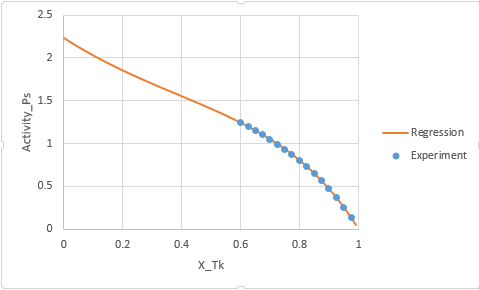 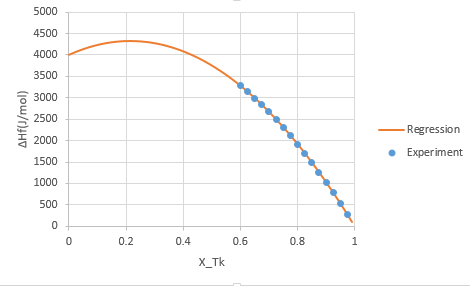 5
HW 6
Conclusion
-Liquid, FCC는 sub-regular solution model, BCC는 regular solution model을 따른다.

-이번 HW6 에서 얻은 Ω값들을 이용하여 Mid-term에서 Ps-Tk phase diagram을 만드는데 사용할 수 있을 것이다!
감사합니다.